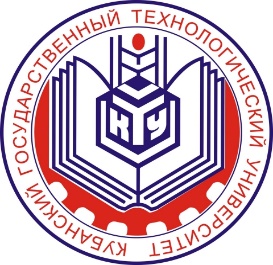 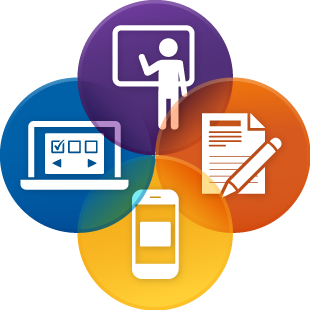 ИНЖЕНЕРНОЕ ОБРАЗОВАНИЕ             в эпоху четвертой индустриальной революции и цифровой экономики
Проф. А. Чучалин
Цифровизация образования
 
     Современное состояние и тенденции развития общественного производства                           - четвертая индустриальная революция. Считается, что она развивается на основе результатов третьей (цифровой) революции, которая произошла                                   в середине XX в. и определялась стремительным развитием электроники, информационных технологий                                   и автоматизации производства.
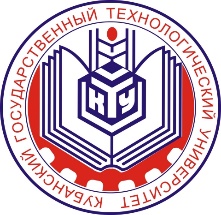 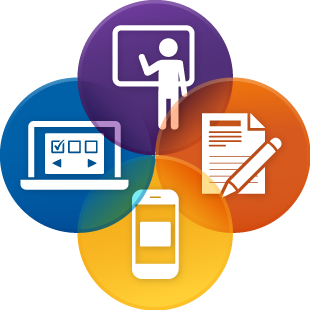 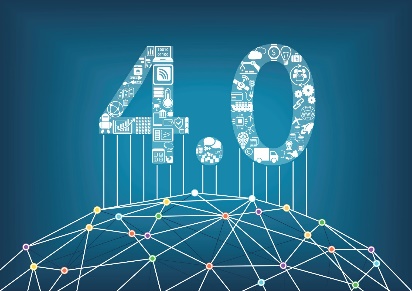 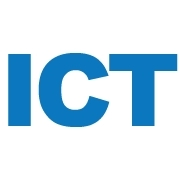 Цифровизация образования
 
   Четвертая индустриальная революция характеризуется конвергенцией физических и биологических 
технологий с цифровыми 
технологиями, а также 
технических, экономических                                    и социальных культур. 
    Размываются границы между ними,                  за счет их взаимопроникновения достигаются синергетические эффекты.
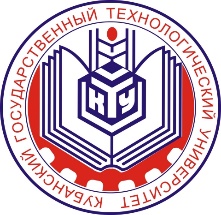 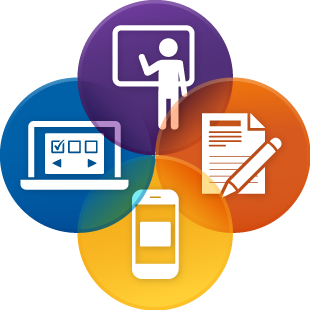 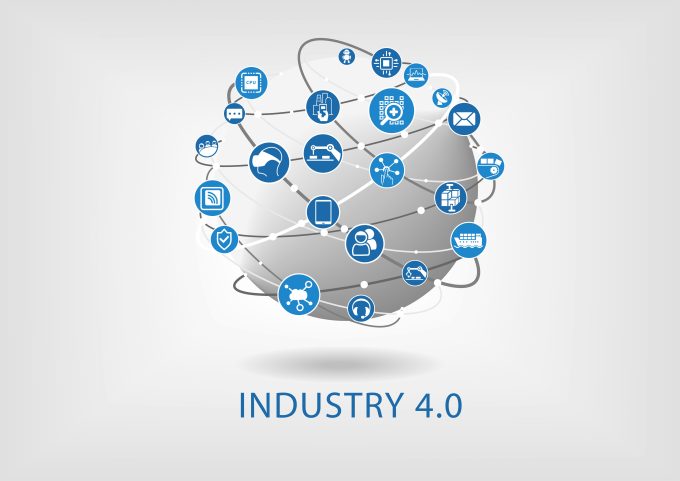 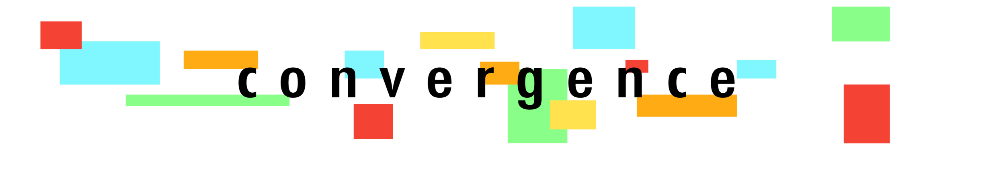 Цифровизация образования
 
    Основными факторами, связанными                с цифровыми технологиями, существенно меняющими нашу жизнь, являются:  
- создание кибер-физических систем (CPS),  
                        - развитие систем  
                        искусственного 
                        интеллекта (AI) 
и виртуальной реальности (VR), мобильной связи и интернета 
вещей (IoT),
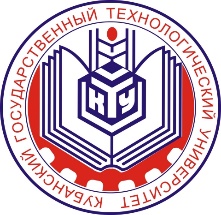 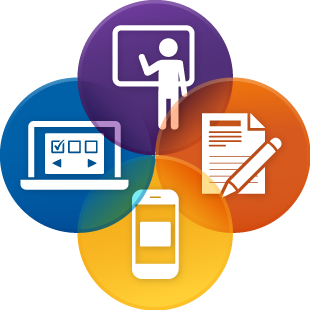 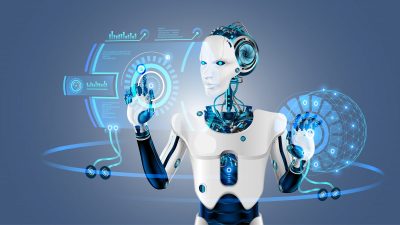 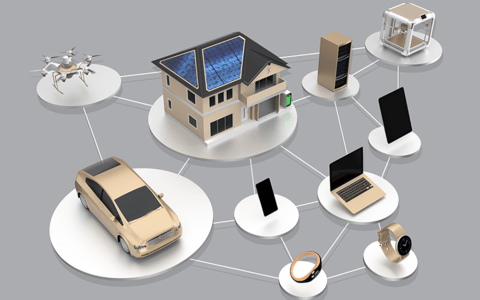 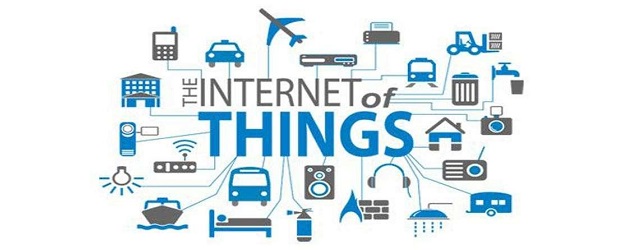 Цифровизация образования
 
аддитивных технологий с применением 3D-принтеров, нано- 
и биотехнологий, 
- создание новых 
материалов, 
                         источников и накопителей   
                         энергии, квантовых 
                         компьютеров, систем 
                         анализа больших данных (Big Data) и др.
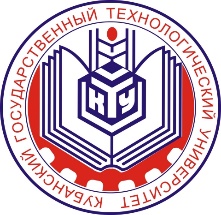 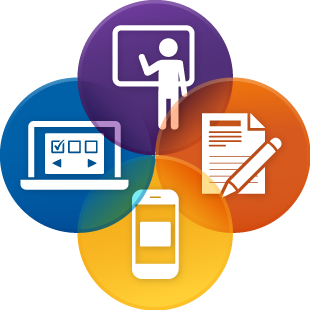 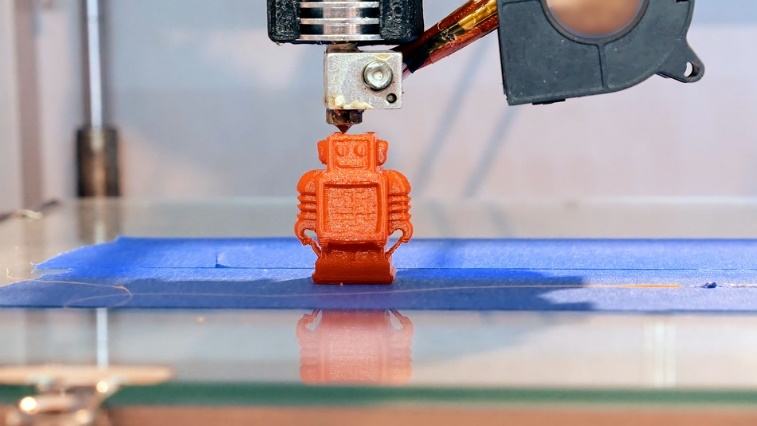 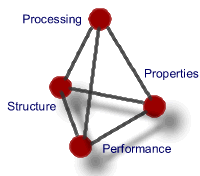 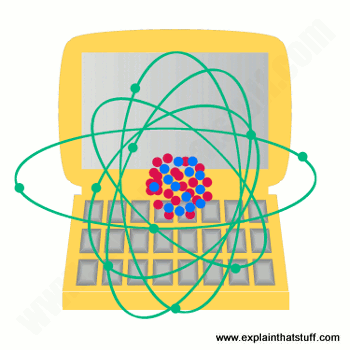 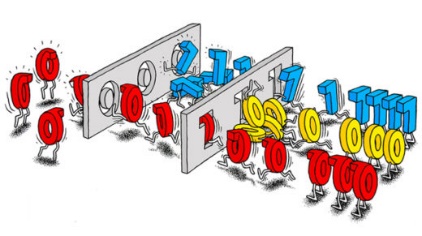 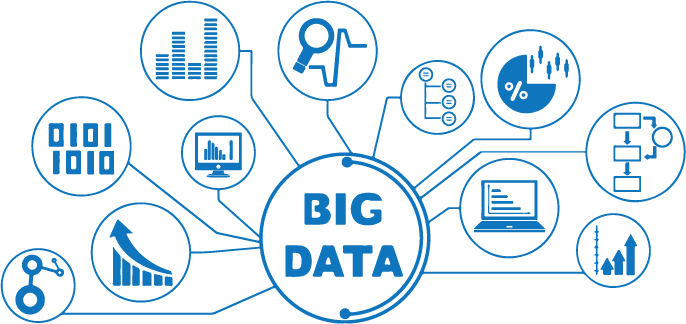 Цифровизация образования
 
     Технологические инновации сопровождаются изменениями                                   во всех сферах человеческой деятельности. Новые реалии жизни общества в условиях цифровой экономики определяют новые требования к компетенциям людей,                    в первую очередь, к профессиональным компетенциям работников, а также ставят новые задачи для системы образования.
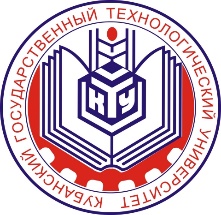 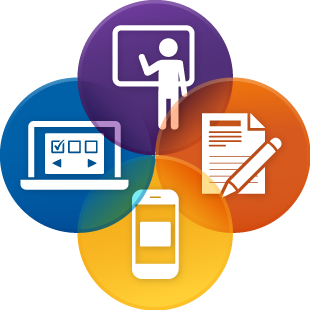 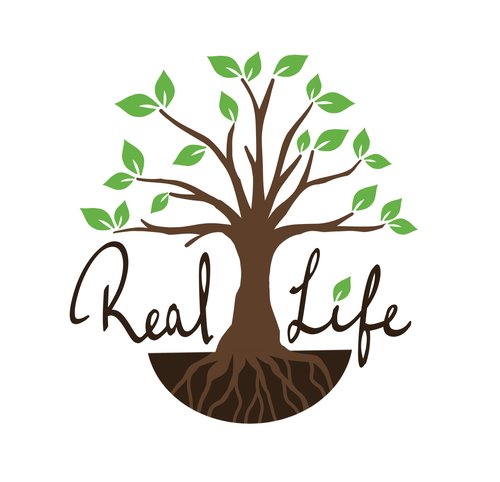 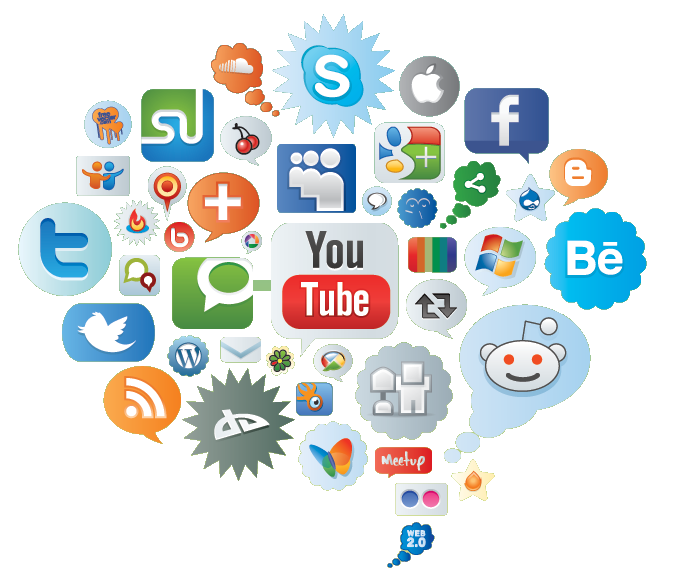 Цифровизация образования
 
     Революционное развитие науки                          и технологий в приоритетном порядке диктует необходимость актуализации высшего STEM-образования.                                           
     Необходимо понять, как 
человек будет жить в цифровую эпоху, какую роль будут играть его навыки, какие навыки потребуются и как                              их сформировать.
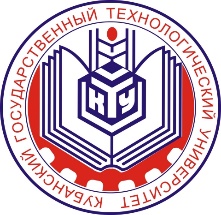 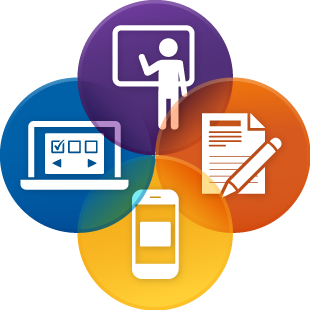 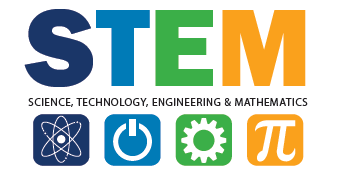 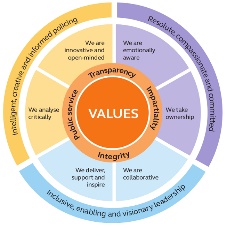 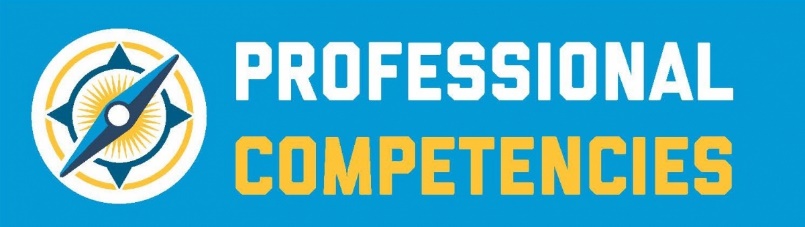 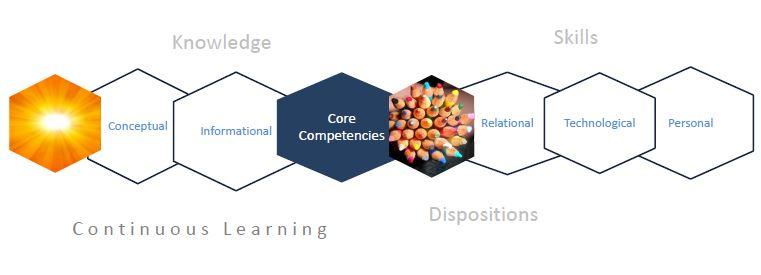 Цифровизация образования
 
      Возникает новый тип студента, самостоятельно формирующего свою  
                                                образовательную 
                                                траекторию, 
                                                нацеленного на                   
                                                самообразование                                             
                                                и саморазвитие.              
      Будущее - за академической свободой                        студентов в выборе содержания, форм, методов, места и времени обучения.
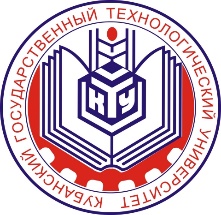 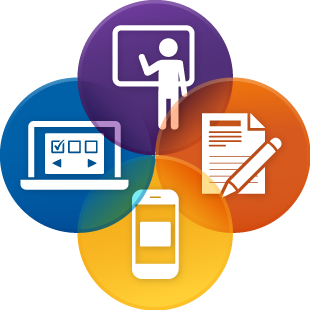 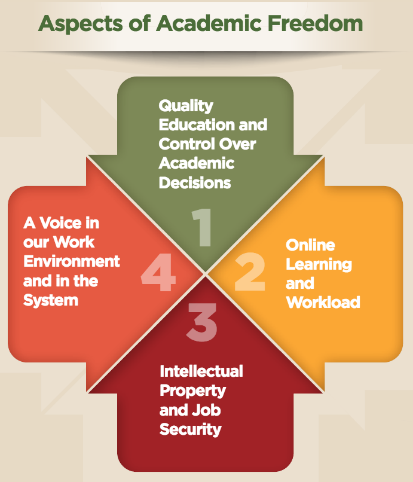 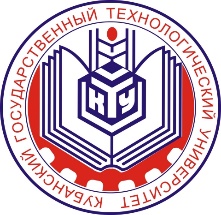 Цифровизация образования
 
      В условиях цифровой экономики неизбежна «цифровизация» (digitalization) образования и развитие дистанционного обучения (distance learning)                                               c применением электронных образовательных ресурсов 
(e-learning) и online технологий. 
    Внедрение e-learning началось в 1990-х гг. с «оцифровки» учебных материалов.
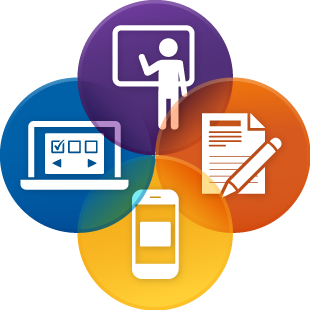 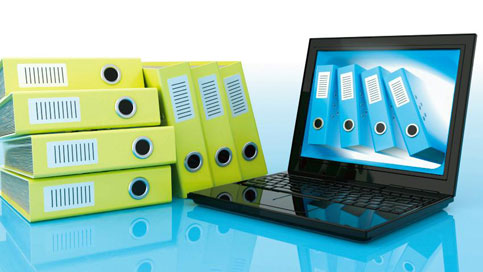 Цифровизация образования
 
      Вопросам применения e-learning                               и online-технологий в высшем образовании, анализу их достоинств 
и недостатков в сравнении 
с классическим (on-site,                                                                on-campus, face-to-face) 
университетскому образованию посвящено много исследований.
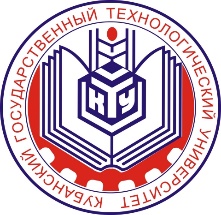 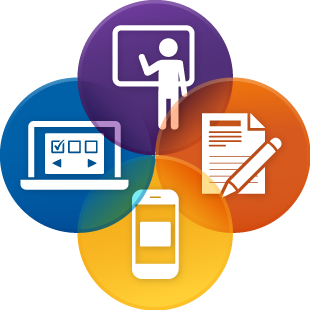 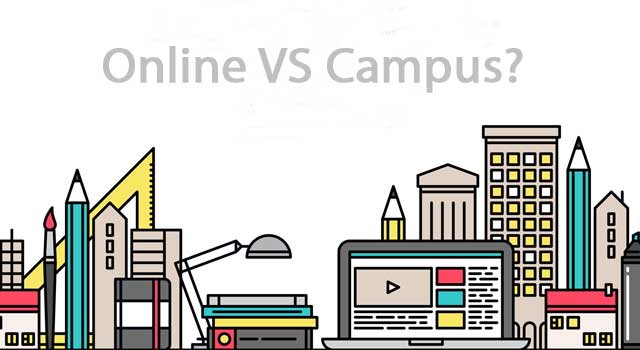 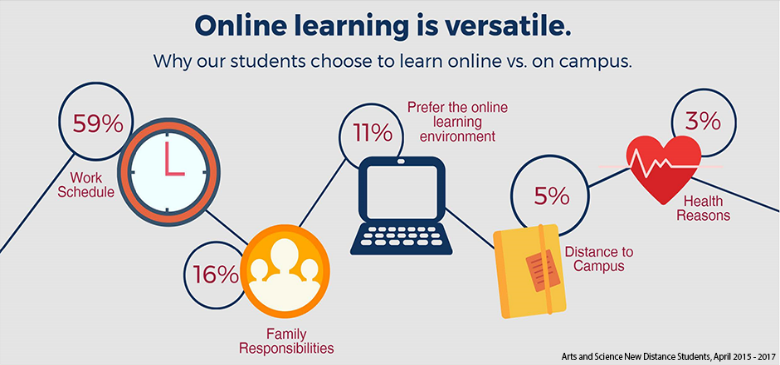 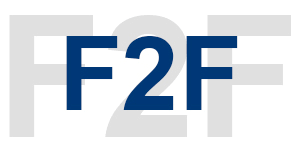 Online - STEM образование
     
      Проблемы и дискуссии, связанные                            с использованием online-технологий                                и distance learning в высшей школе,                             особо актуальны для STEM-образования.                           
      Это обусловлено требованиями                                     к материальному обеспечению
учебного процесса при подготовке специалистов в области естественных                    наук, техники и технологий (оборудование, приборы, инструменты, материалы и др.)
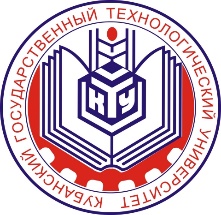 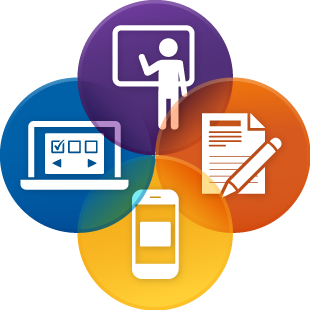 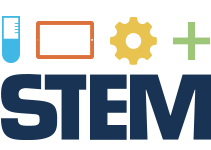 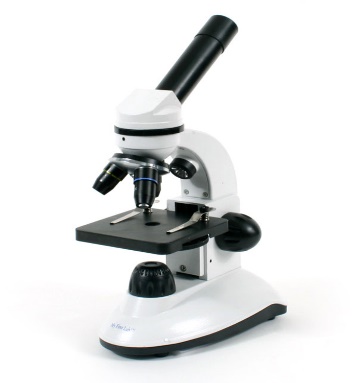 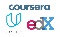 Online - STEM образование
     
для работы студентов в лабораториях                              и в условиях реального производства                             с целью приобретения практического                  опыта (hands-on experience).                              
   Эти требования являются ограничениями для online-STEM-образования. Однако,                          в США и странах Европы online-технологии активно применяются для 
реализации STEM-программ 
на всех уровнях высшего образования.
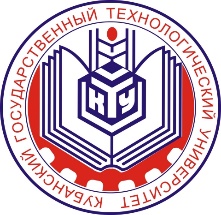 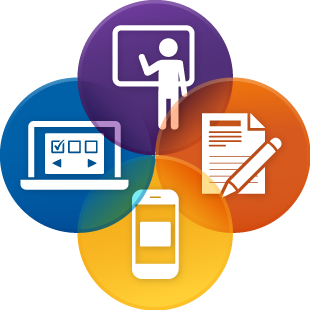 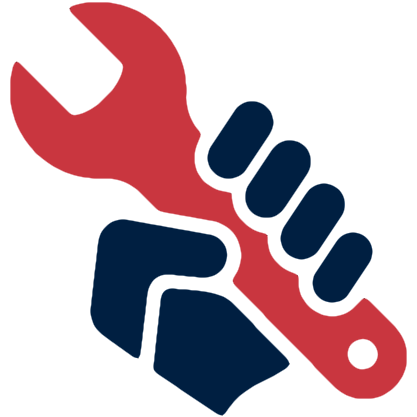 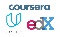 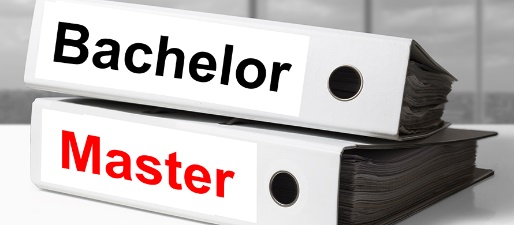 Online - STEM образование
     
       Американские университеты                            предлагают online-STEM-программы                                    на пяти уровнях: Undergraduate Certificate, Associate Degree, BSc (BEng), MSc и PhD Degree в области физики, биологии, компьютерной техники и информационных технологий, электротехники и энергетики, механики, строительства и др.
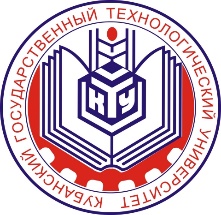 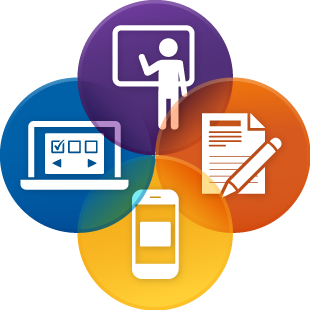 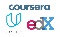 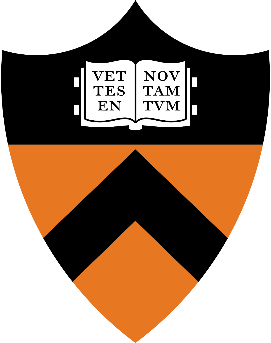 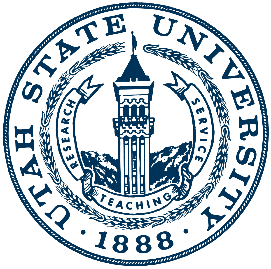 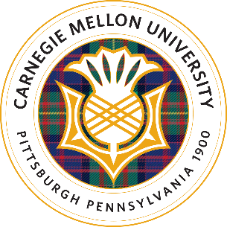 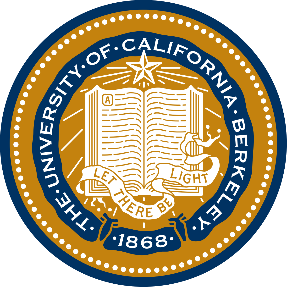 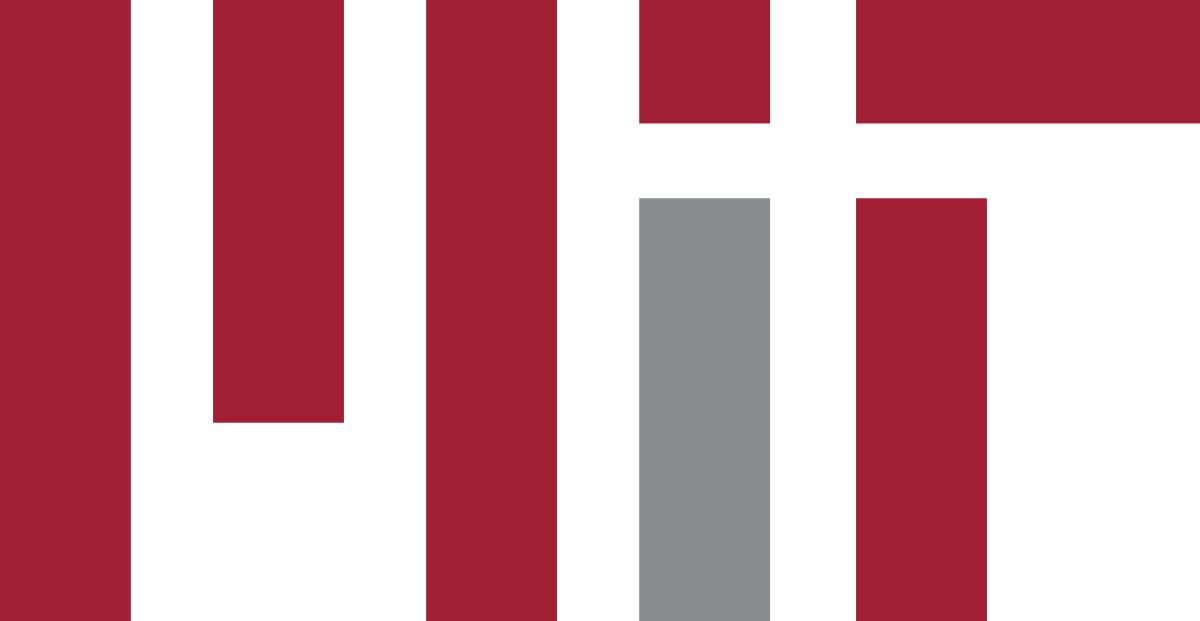 Online - ENG образование
     
   Авторитетным американским журналом US News & World Report разработана методика рейтинга online-инженерных программ.
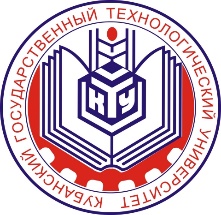 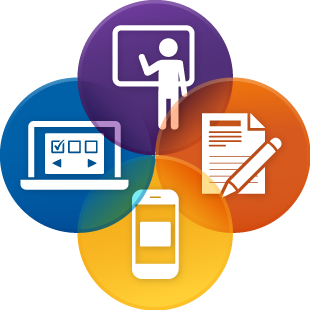 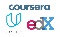 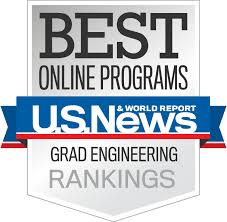 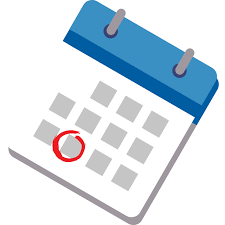 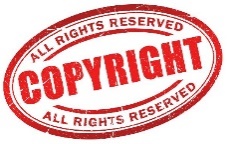 Online - ENG образование
     
     Online-программы в области техники                   и технологий в США аккредитуются ABET (Accreditation Board for Engineering and Technology) – мировым лидером в оценке качества инженерного образования по тем же критериям, что и традиционные программы, реализуемые on-campus.
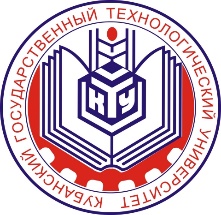 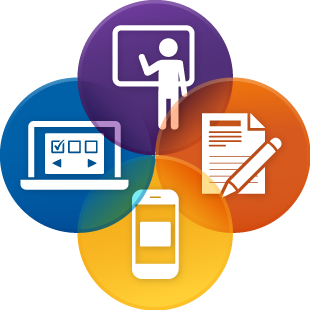 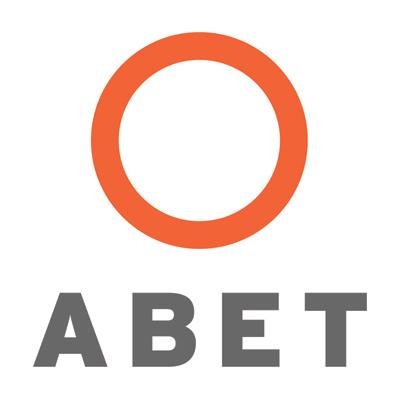 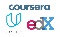 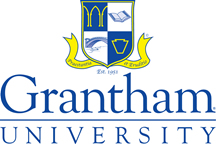 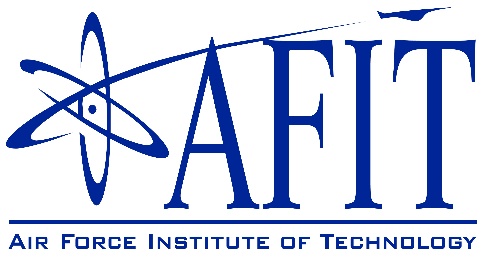 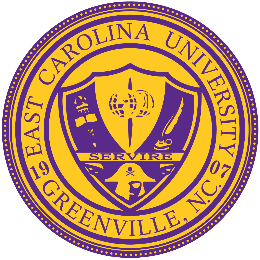 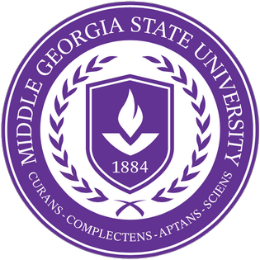 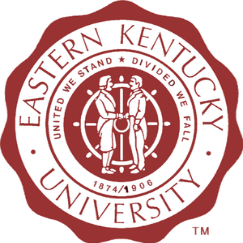 Online - ENG образование
     
         Для подготовки специалистов                  в области инженерных наук, техники                            и технологий лучшим вариантом является применение метода смешенного обучения (BL-blended learning) с использованием достоинств online-технологий                                         и традиционных методов обучения студентов on-campus, обеспечивающих hands-on experience всеми необходимыми материальными ресурсами.
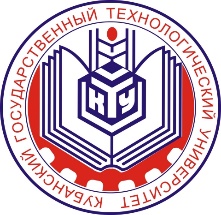 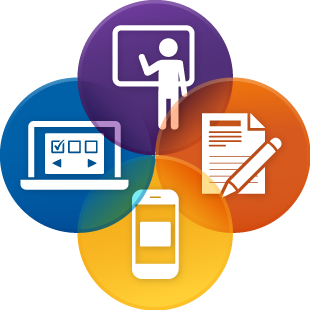 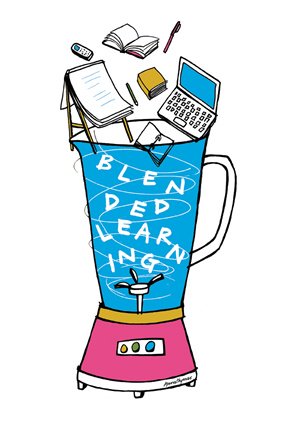 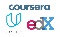 Blended Learning
     
       При проектировании и реализации                 ENG-программ BL-методом существует возможность оптимального сочетания инновационных online- и классических                 on-campus-технологий для достижения синергетического эффекта и реального повышения качества 
подготовки выпускников 
к профессиональной 
деятельности.
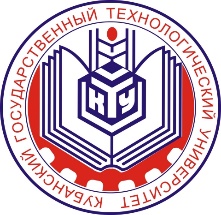 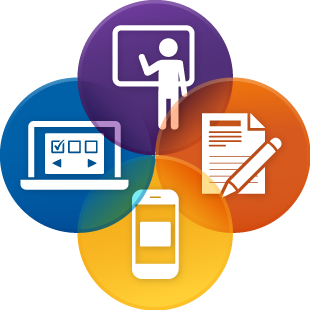 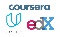 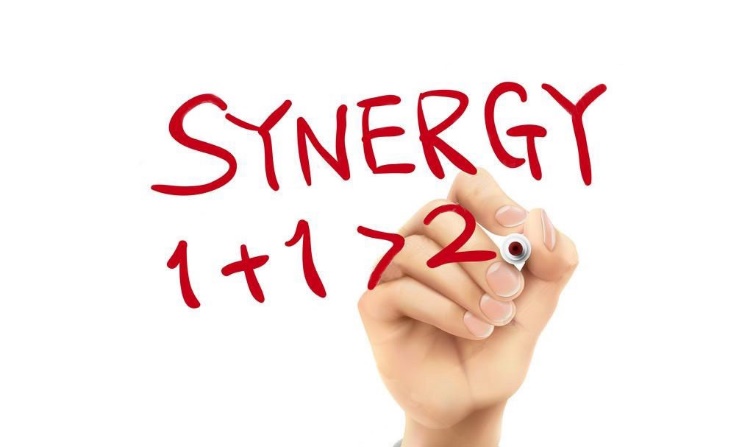 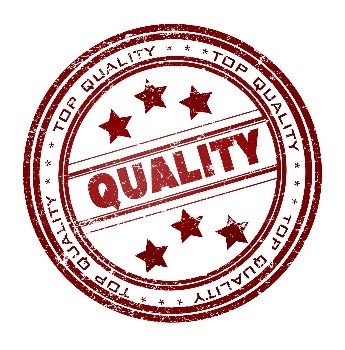 Blended Learning
     
        Существуют 3 основные стратегии организации Blended Learning:
   1. Использование e-ресурсов в дополнение к традиционному on-campus обучению.
   2. Замещение части on-campus обучения самостоятельной работой                                       студентов с е-ресурсами.
   3. Оптимизация 
BL-образовательных программ (курсов)                  для достижения синергетического эффекта.
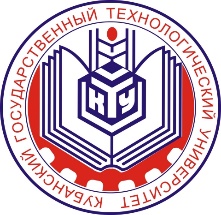 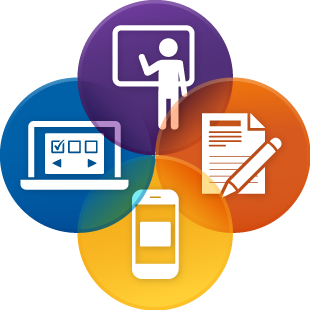 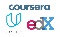 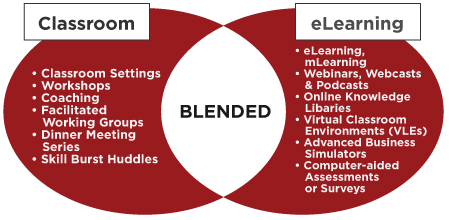 Blended Learning
     
       С начала 2000-х гг. развиваются                                6 моделей организации Blended Learning:
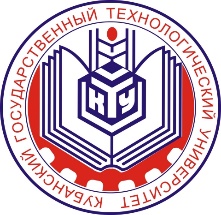 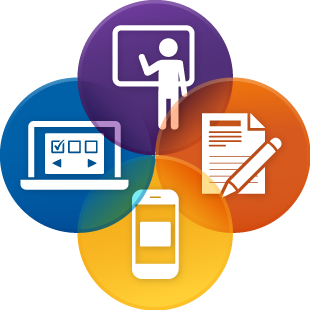 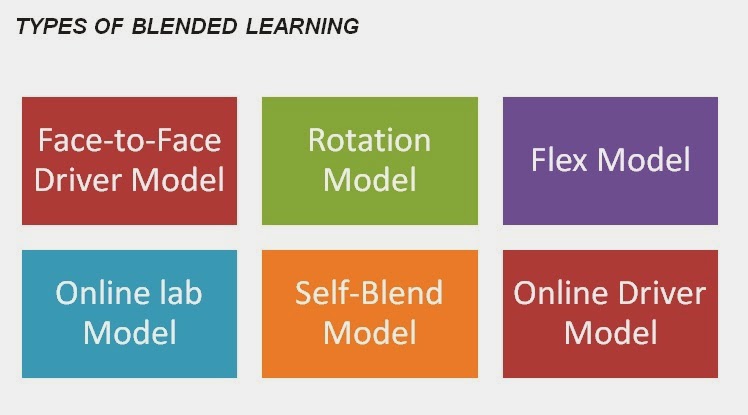 Blended Learning
     
       Модель Blended MOOC: Обучение организуется в формате flipped classroom.
Студенты осваивают программу online как MOOC. После изучения материала студенты участвуют в face-to-face дискуссиях                         on-campus.
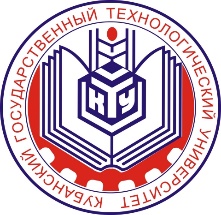 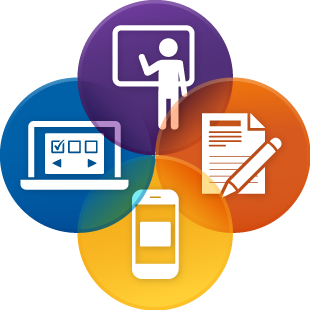 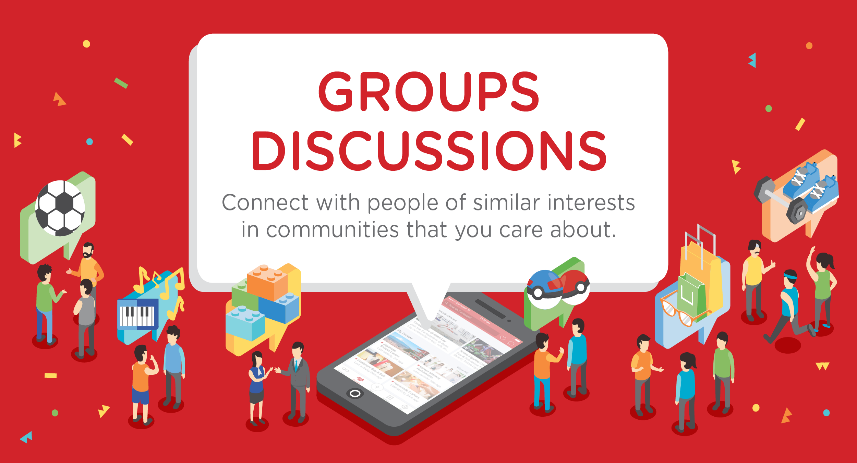 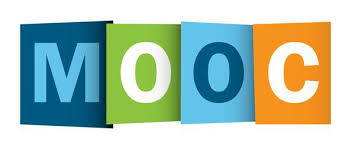 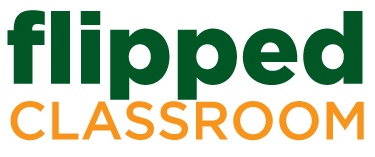 BL-технологии в КубГТУ 
                                (Мнение ППС)
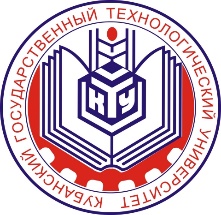 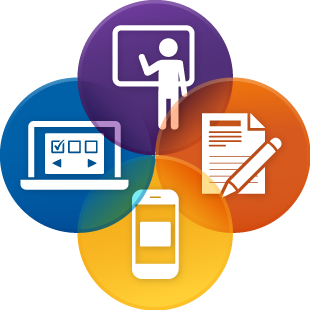 BL-технологии в КубГТУ 
                               (Мнение ППС)
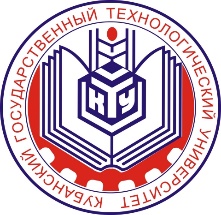 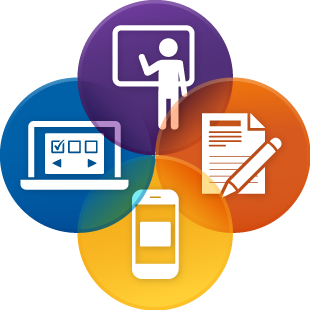 BL-технологии в КубГТУ 
                          (Мнение студентов)
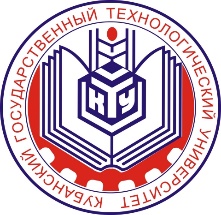 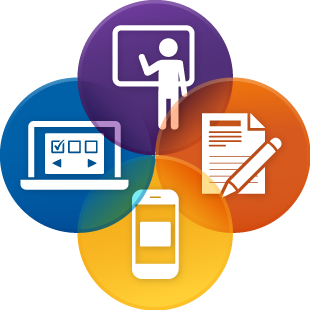 BL-технологии в КубГТУ 
                         (Мнение студентов)
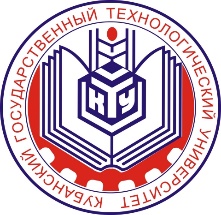 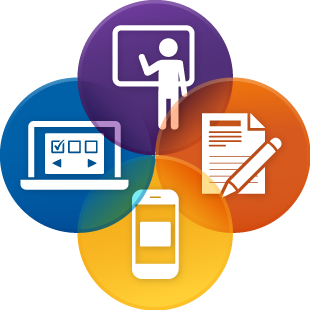 Проектирование BL-программ
      
      На основе моделей CDIO-FCDI-FFCD разработана методика проектирования                      BL-программ для 3-х уровней высшего     ENG-образования. 
      Методика позволяет                                   оптимизировать on-campus- 
и online-компоненты BL-программ                                        с целью максимального использования                                         их возможностей и преимуществ для достижения результатов обучения.
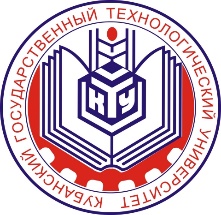 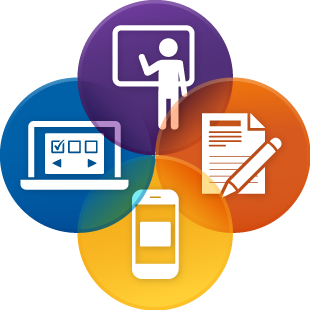 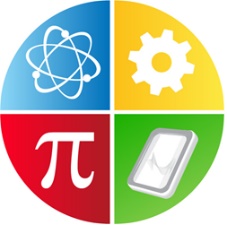 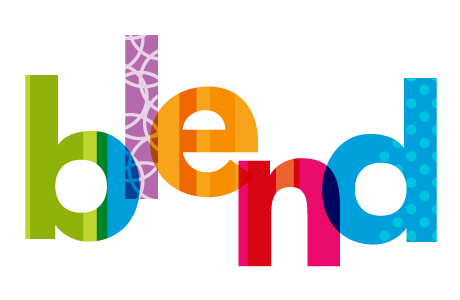 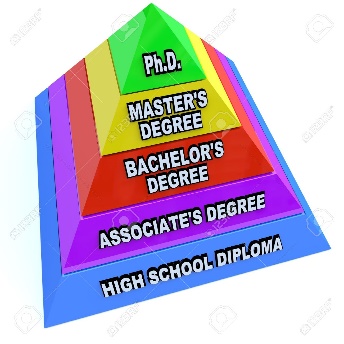 Проектирование BL-программ
 
      Бакалавриат. Программы базового инженерного образования проектируются     на основе модели CDIO для подготовки выпускников к комплексной инженерной деятельности: планированию (Conceive), проектированию (Design), производству (Implement) и применению (Operate) технических объектов, процессов и систем.
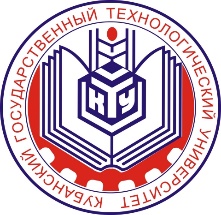 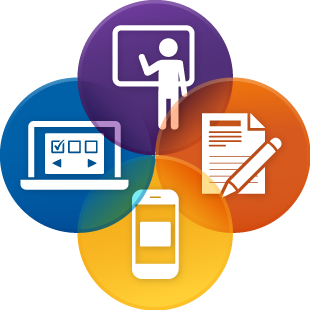 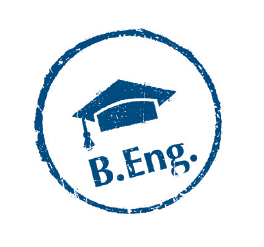 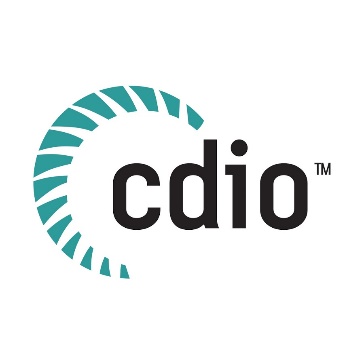 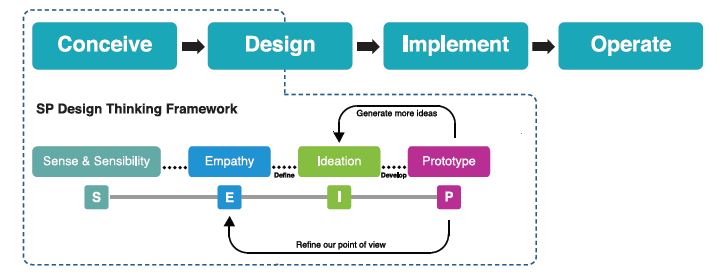 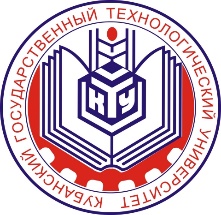 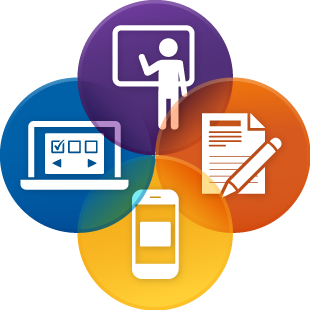 Проектирование BL-программ
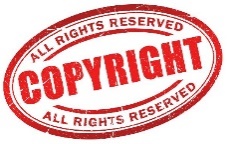 Проектирование BL-программ
 
  Модули BL-программа бакалавриата:                                                              - Б1- социально-экономические                                                            и гуманитарные науки (30 ECTS), 
- Б2 - естественные науки 
и математика (60 ECTS), 
- Б3 – базовые инженерные науки (25 ECTS),                                      - Б4 – базовый профессиональный                                           модуль (26 ECTS), 
- Б5 – вариативный                                                                                  профессиональный модуль (66 ECTS); 
- Б6 – модуль практик (26 ECTS); 
- Б7 – модуль итоговой аттестации (9 ECTS).
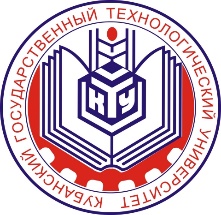 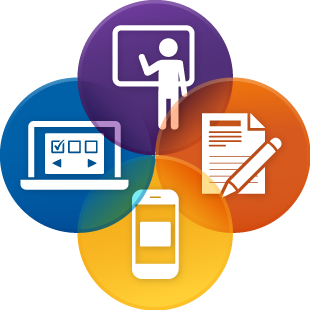 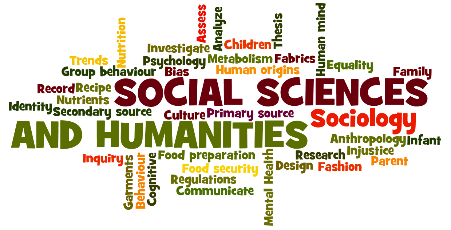 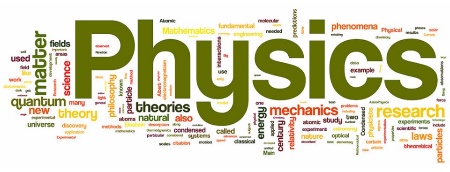 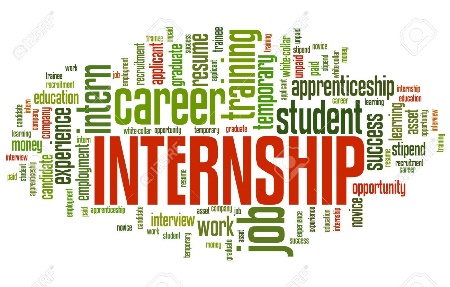 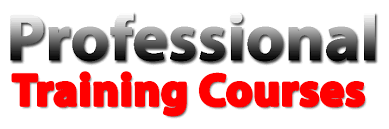 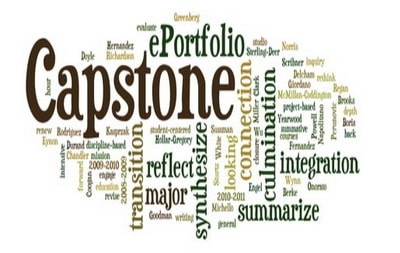 Проектирование BL-программ
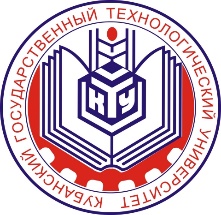 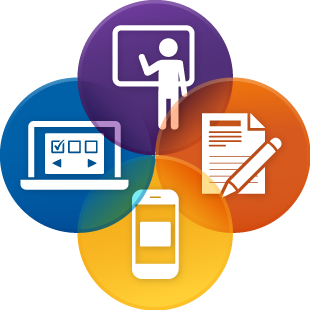 Проектирование BL-программ
 
       Магистратура. Магистерские программы в области техники и технологий целесообразно разрабатывать 
на основе модели FCDI для 
подготовки выпускников         
к инновационной  инженерной деятельности: прогнозированию (Forecast), планированию (Conceive), проектированию (Design) и производству (Implement) технических объектов, процессов и систем.
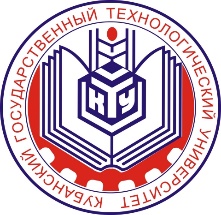 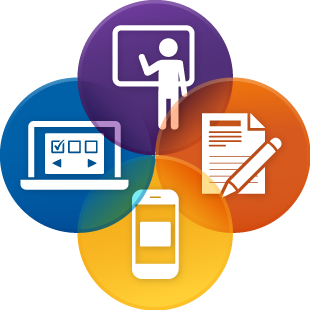 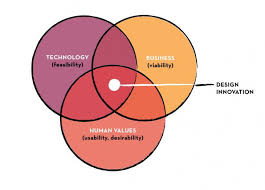 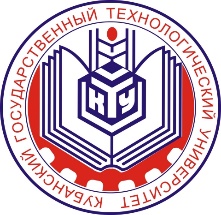 Проектирование BL-программ
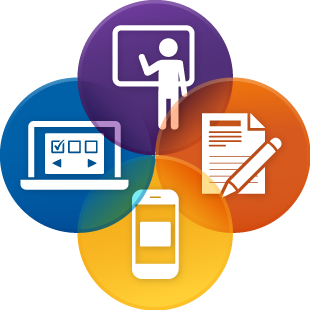 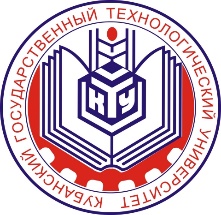 Проектирование BL-программ
 
  Модули BL- программы магистратуры:
- М1 – модуль фундаментальных 
наук (15 ECTS), 
- М2 – модуль инженерных наук (15 ECTS), 
- М3 – модуль обязательной профессиональной подготовки (20 ECTS),
- М4 – вариативный модуль (8 ECTS), 
- М5 – модуль научных исследований                          и практики (53 ECTS), 
- М6 – модуль итоговой 
аттестации (9 ECTS).
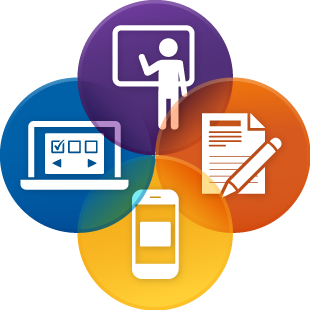 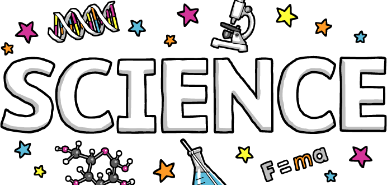 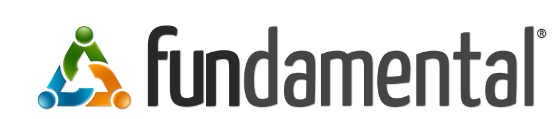 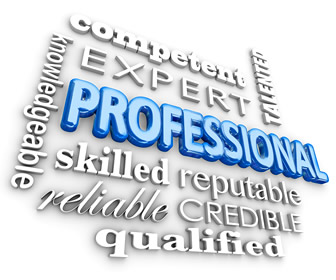 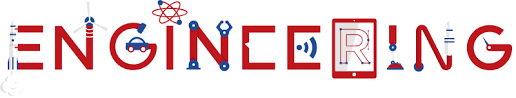 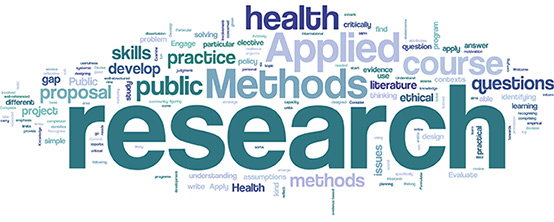 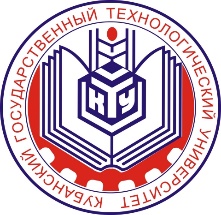 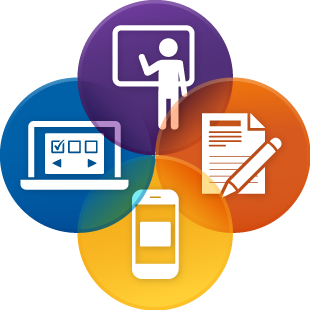 Проектирование BL-программ
Проектирование BL-программ
 
     Аспирантура. Программы подготовки                                    к исследовательской инженерной деятельности для создания научных основ разработки и проектирования инновационной продукции 
целесообразно разрабатывать 
на основе модели FFCD, включающей: предвидение (Foresight), прогнозирование (Forecast), планирование (Conceive)                                                 и проектирование (Design).
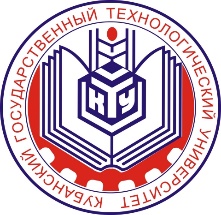 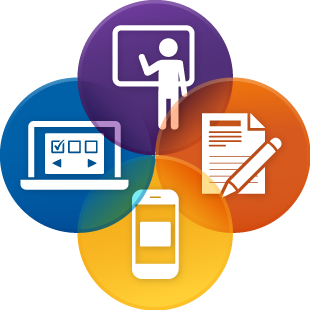 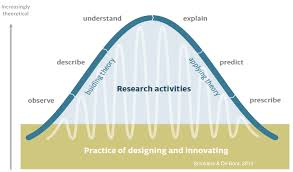 Проектирование BL-программ
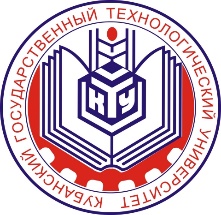 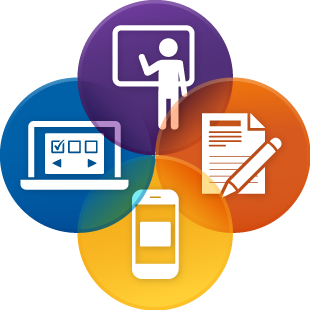 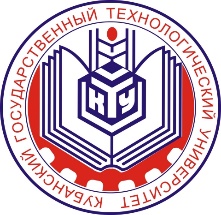 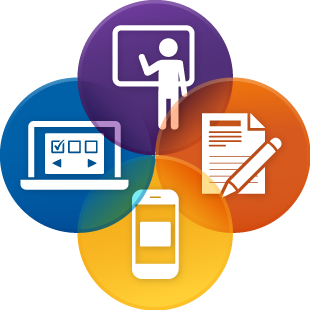 Проектирование BL-программ
 
    Модули BL- программы аспирантуры: 
- А1 – модуль фундаментальных 
наук (9 ECTS), 
- А2 – модуль инженерных наук (7 ECTS),                          - А3 – модуль обязательной профессиональной подготовки (8 ECTS), 
- А4 – вариативный модуль (6 ECTS), 
- А5 – модуль практики (2 ECTS), 
- А6 – модуль научных                                                                     исследований (201 ECTS), 
- А7 – модуль итоговой аттестации (9 ECTS).
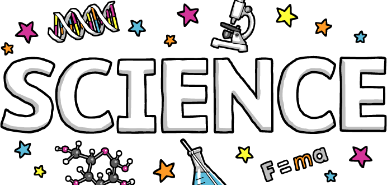 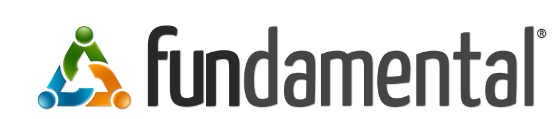 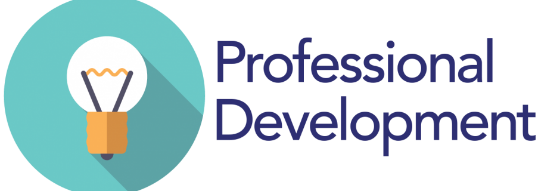 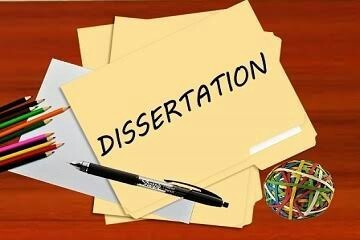 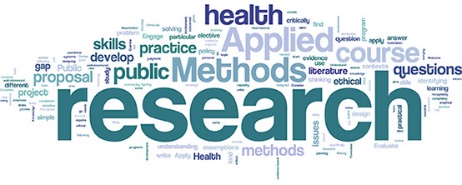 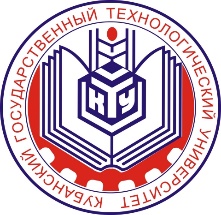 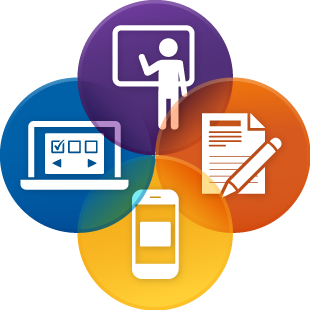 Проектирование BL-программ
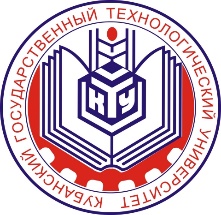 Проектирование BL-программ
 
          При оптимальной реализации                                     3-х уровневых BL-программ подготовка бакалавров на основе концепции CDIO может осуществляться дистанционно                            на 40%, подготовка                                                             магистров (модель 
FCDI) – на 60%, 
а подготовка кадров 
высшей квалификации в аспирантуре (модель FFCD) – на 70%.
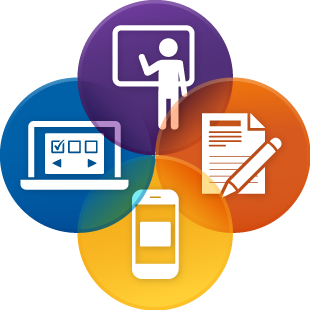 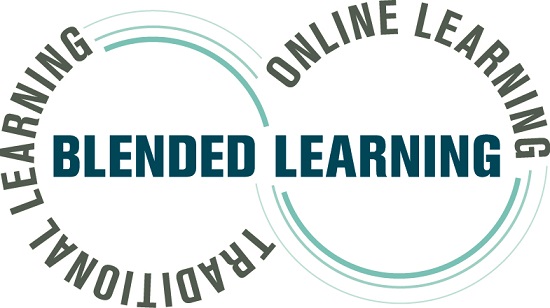 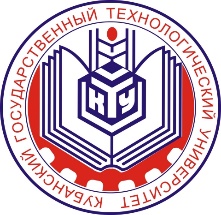 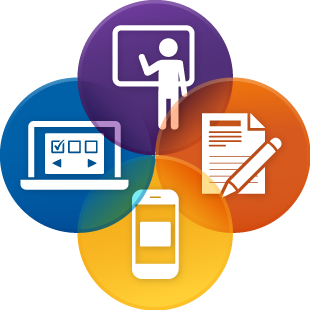 Проектирование BL-программ
 
     
    Значительная доля online-обучения позволит индивидуализировать образовательные траектории,                                повысить академическую мобильность                     и обеспечить качественную подготовку                             к профессиональной деятельности                                в условиях цифровой и четвертой индустриальной 
революции.
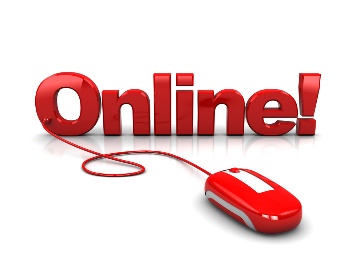 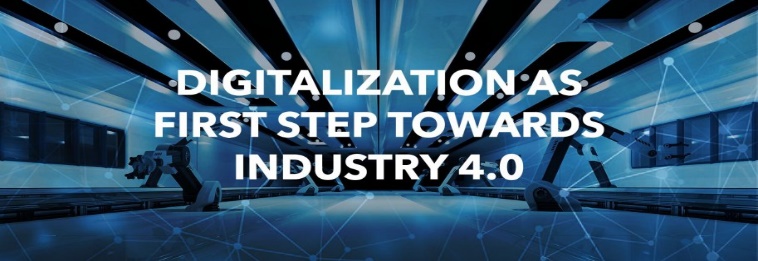 СПАСИБО ЗА ВНИМАНИЕ
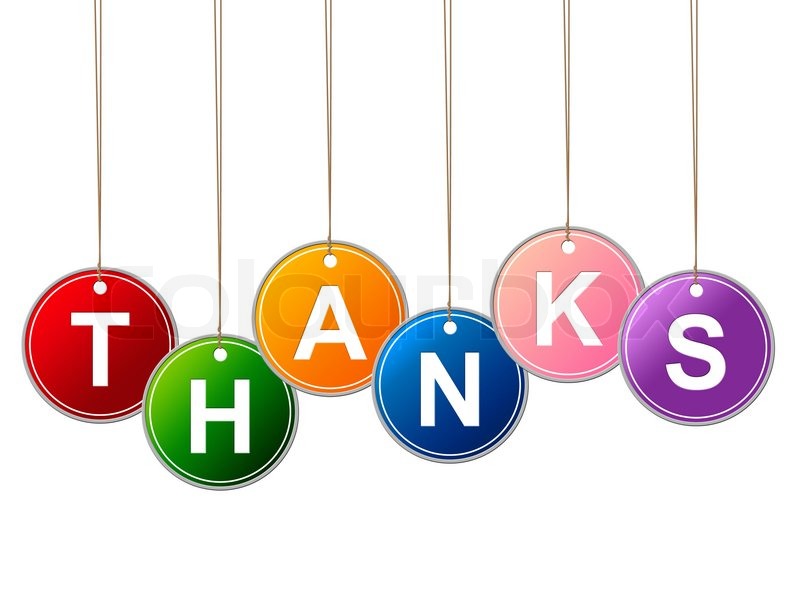